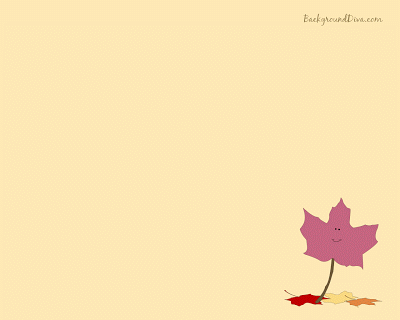 ĐIỀU DƯỠNG HỒI SỨC CẤP CỨU
ĐỀ TÀI: CHĂM SÓC NGƯỜI BỆNH THỞ MÁY
GVHD: Nguyễn Phúc Học
DS nhóm:
Đỗ Vân Anh
Đinh Nguyễn Anh Bách
Đoàn Kiều Thu Hằng
Trần Thị Hoài
Huỳnh Thị Thúy Hậu
Mai Thị Mỹ Linh
Nguyễn Thị Diễm My
Bùi Thị Hồng Nhung
Đặng Thị Thu
Lê Ngọc Tân
Huỳnh Thị Thúy Diễm
Trần Thị Anh Tuyết
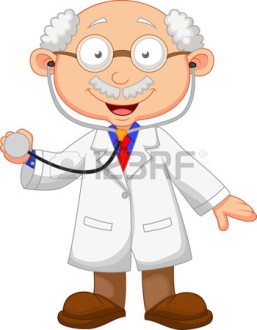 Nội Dung:
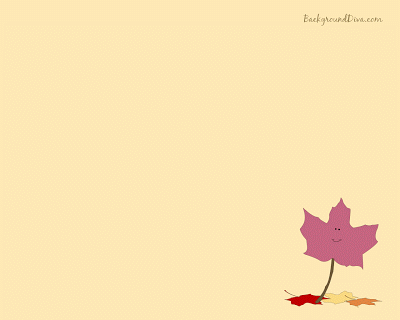 I.Khái niệm:
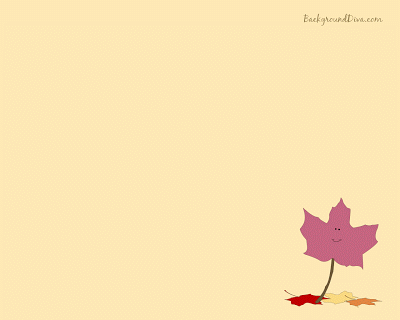 Thở máy còn gọi là thông khí cơ học hay hô hấp nhân tạo bằng máy được sử dụng khi thông khí tự nhiên không đảm bảo được chức năng của mình, nhằm cung cấp một sự trợ giúp nhân tạo về thông khí và oxy hóa.
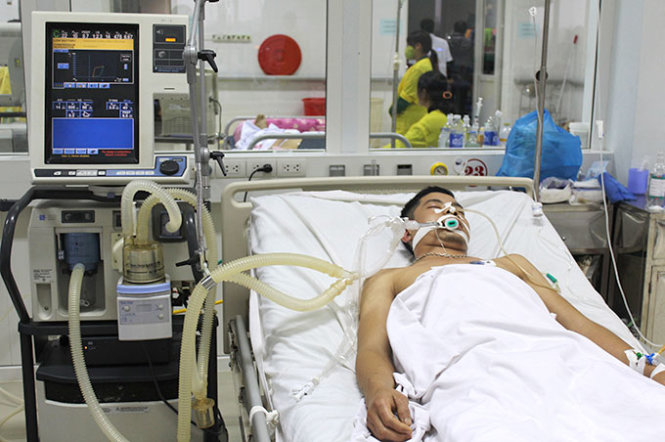 II.Phân loại:
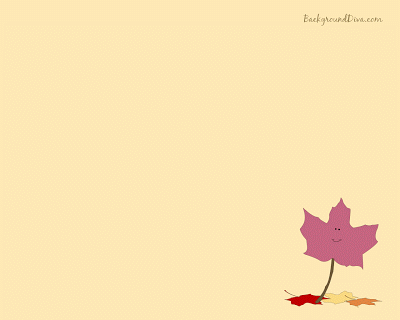 III.Mục đích của thở máy:
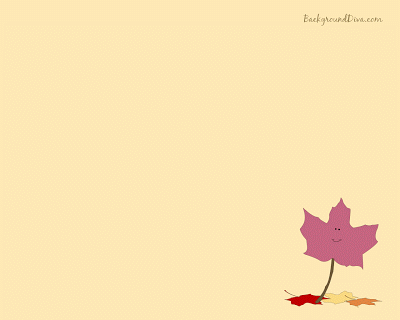 Mục đích chủ yếu cua thở máy nhằm cung cấp sự trợ giúp nhân tạo và tạm thời về thông khí và oxy hóa. Ngoài ra, còn nhằm chủ động kiểm soát thông khí khi có nhu cấu như dùng thuốc mê để vô cảm (trong gây mê toàn thể qua nội khí quản), thuốc an thần gây ngủ, làm giảm áp suất nội sọ ngay lập tức trong điều trị tụt não do tăng áp nội sọ, hoặc cho phép làm thủ thuật như nội soi khí phế quản, hút rửa phế quản
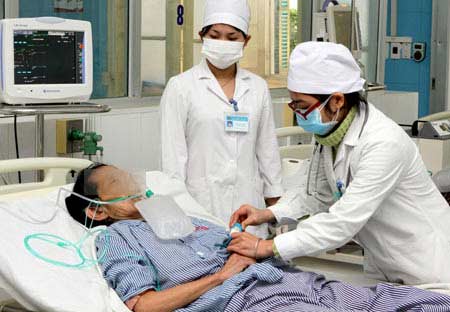 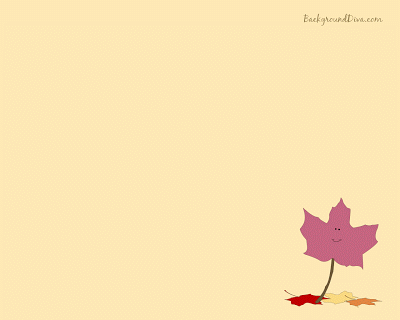 IV.Chỉ định:
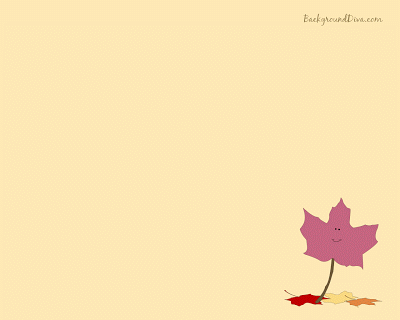 V.Chống chỉ định:
VI.Biến chứng của thở máy:
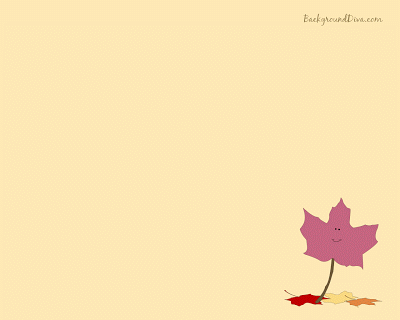 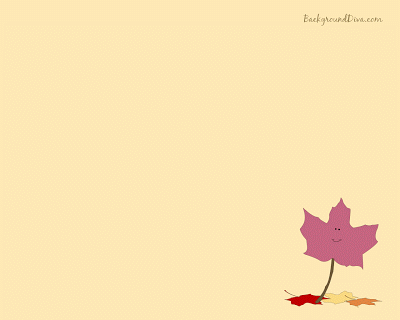 VII.Chăm sóc bệnh nhân thở máy:
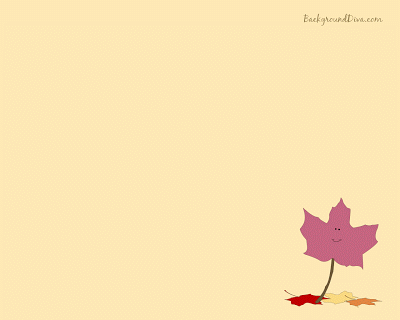 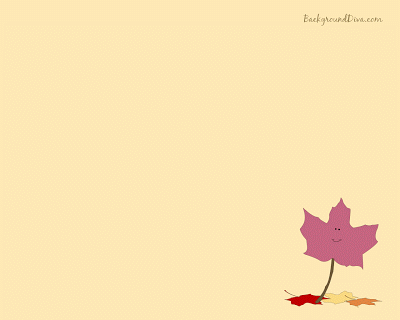 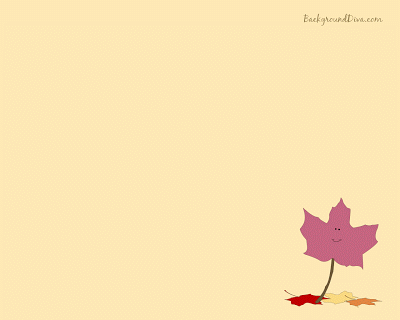 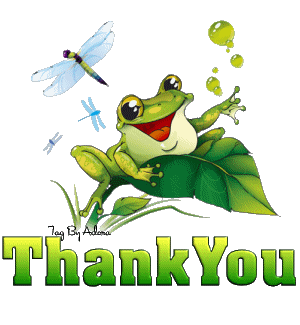